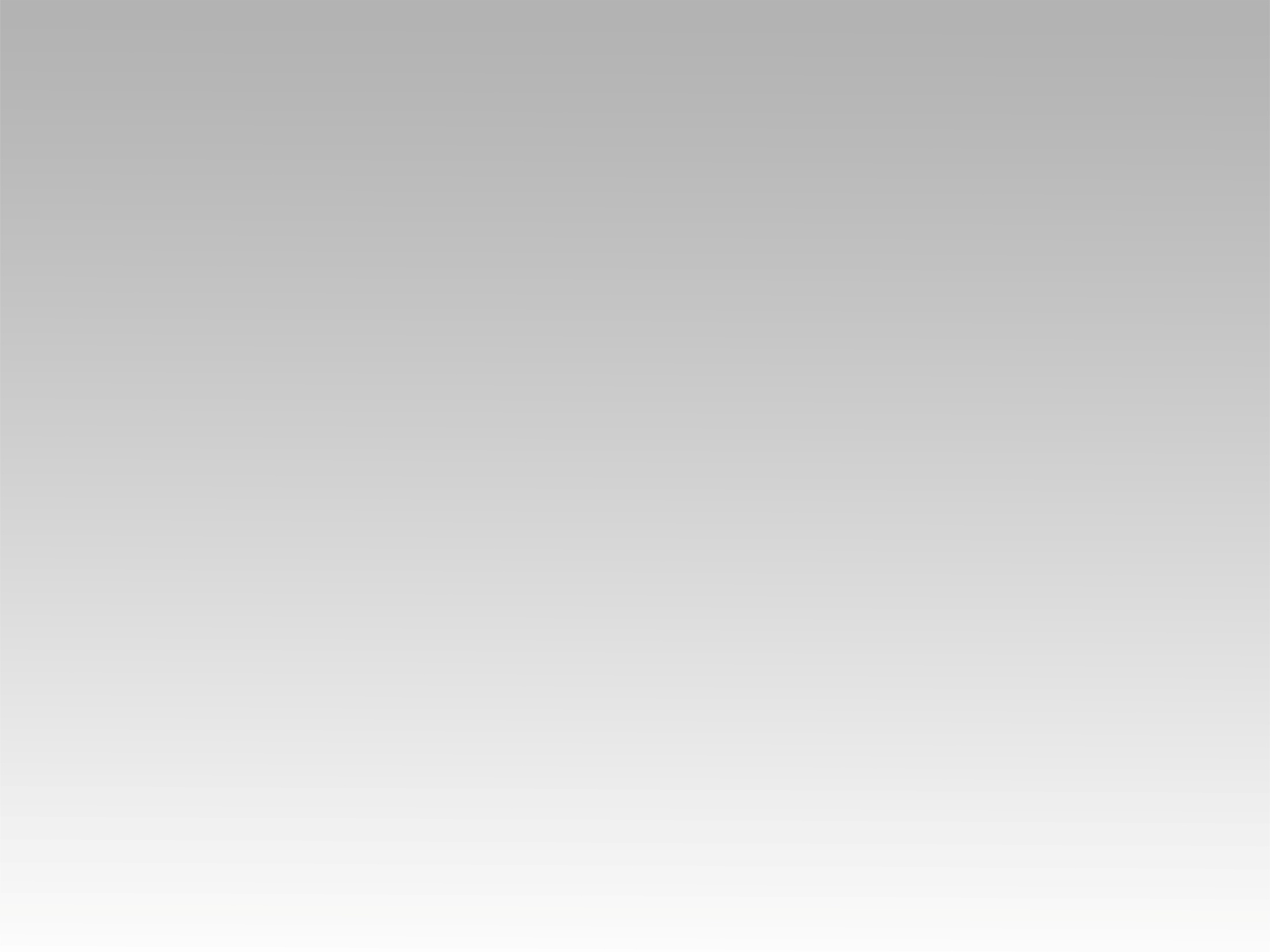 ترنيمة 
أن سمعت سمعاً
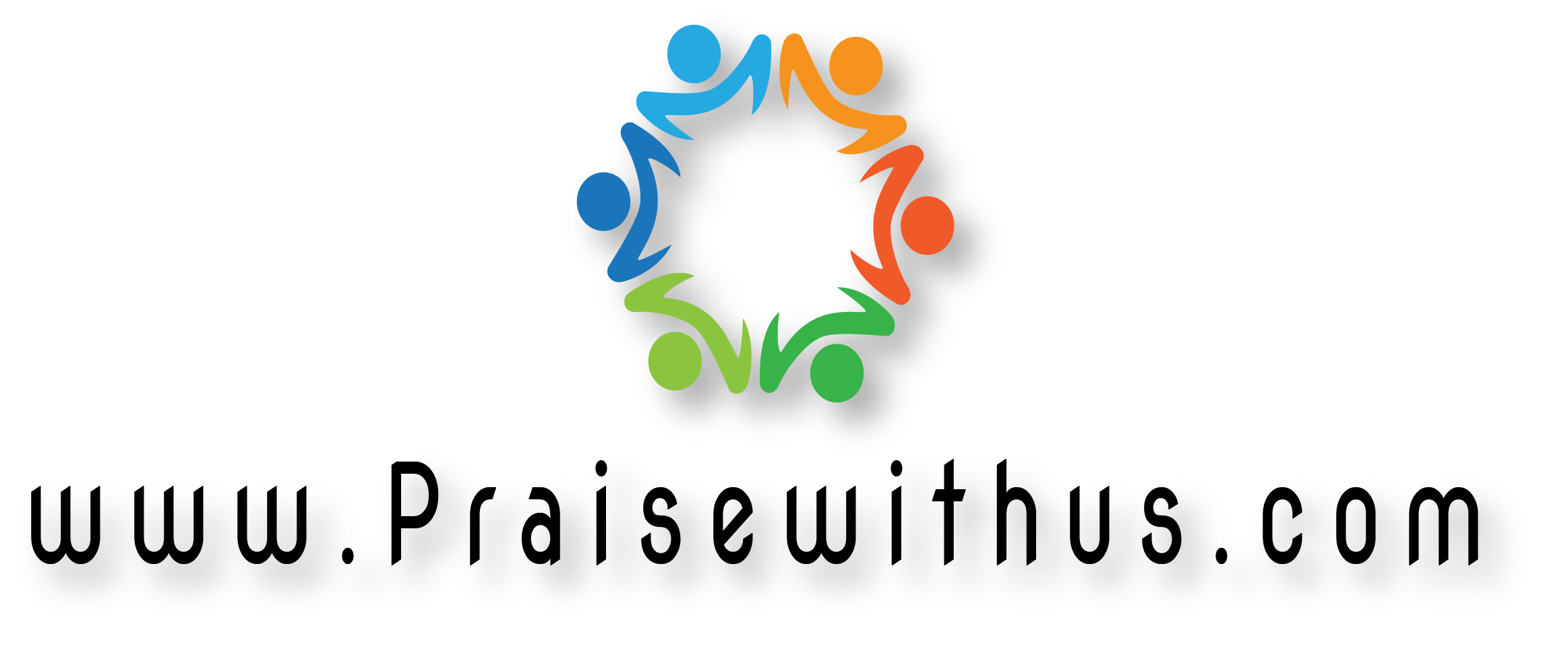 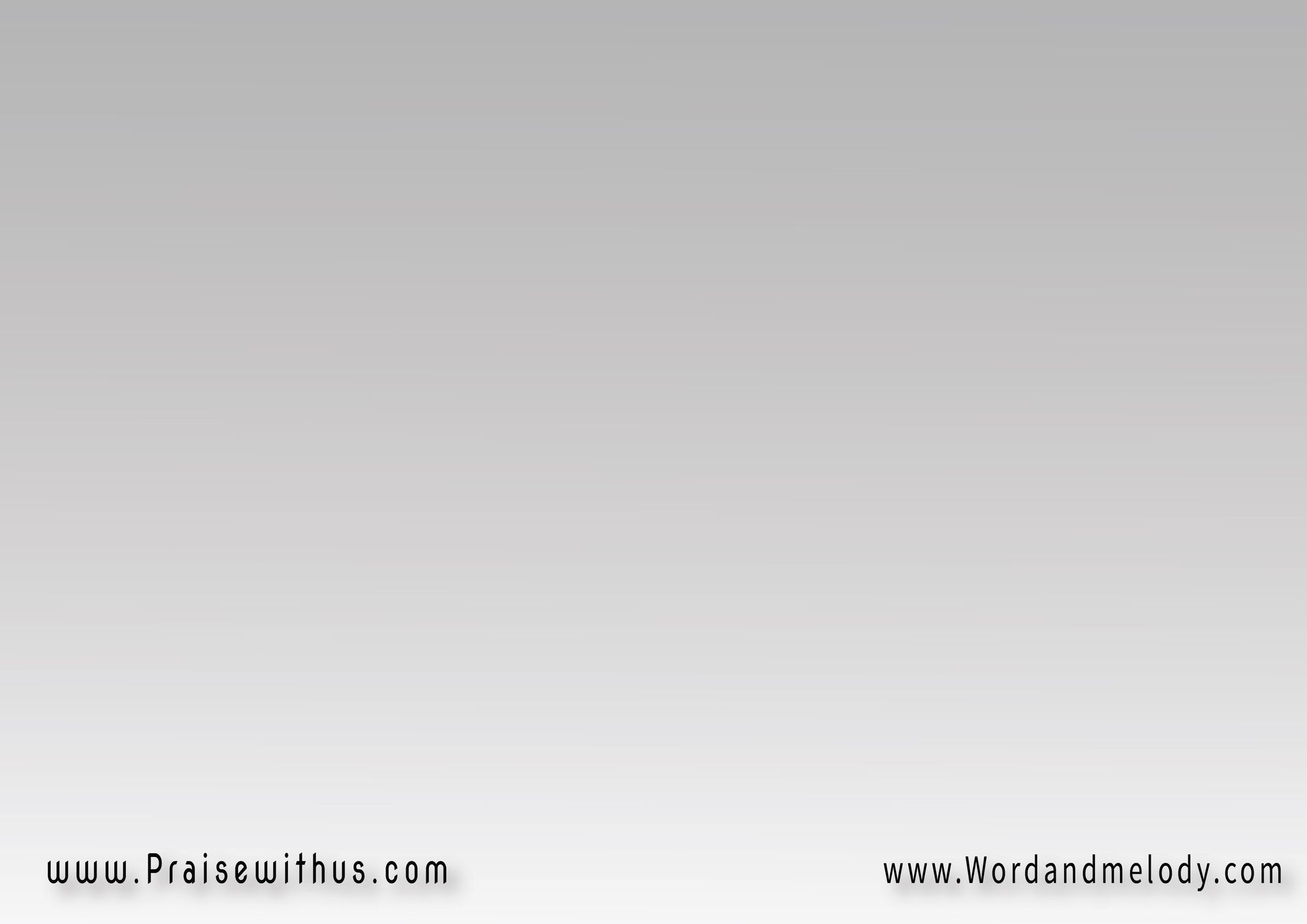 القرار:
إن سَمِعتَ سَمَعاًلِصَوتِ الربِّ الإلهوحَرِصتَ أنعمَلُ بجميع وصاياه
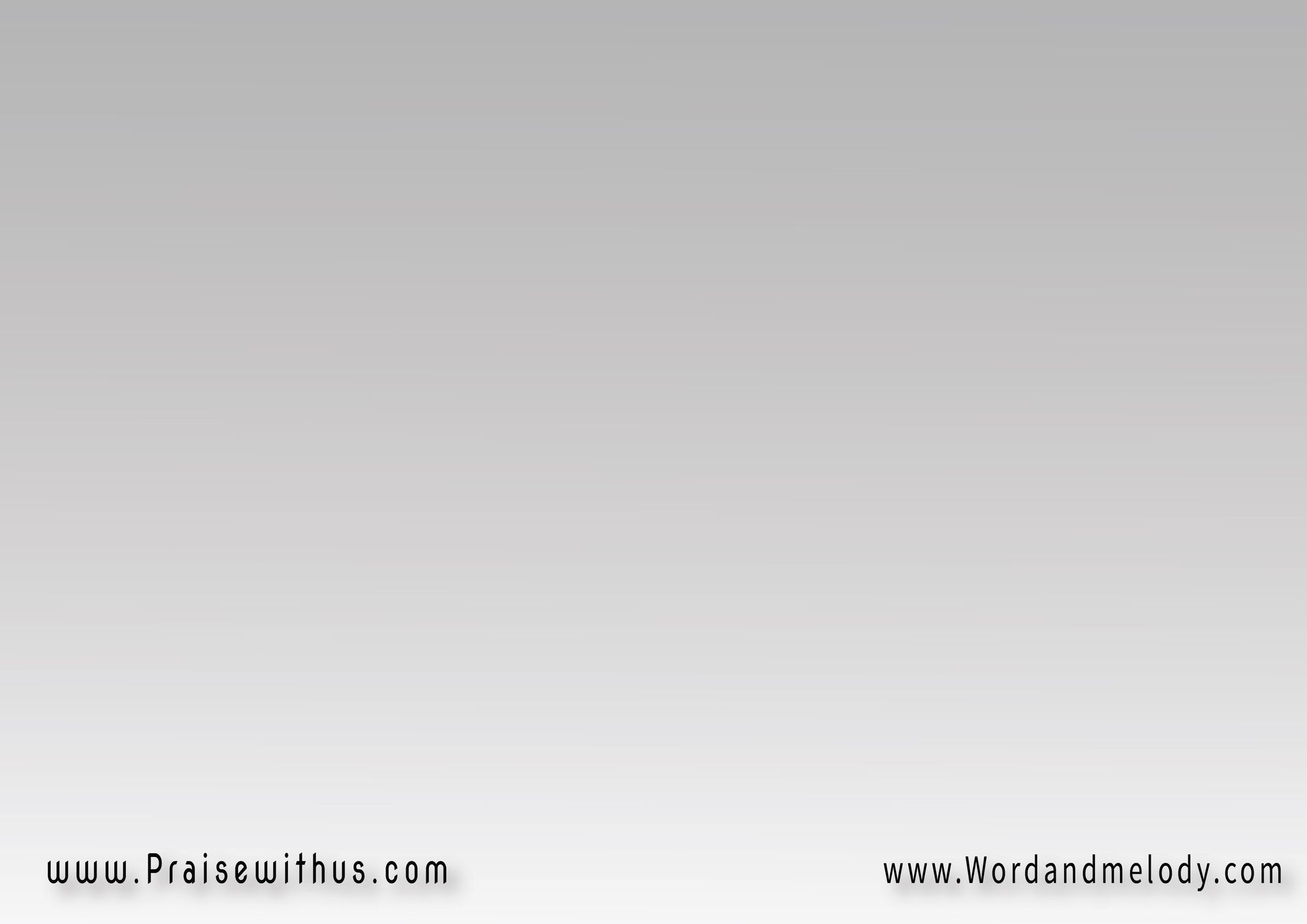 1-
يَجعَلُك الربُّ الإلهفوق جميعِ أمم الأرضوتأتي عليك جميعُالبركات وتدركك
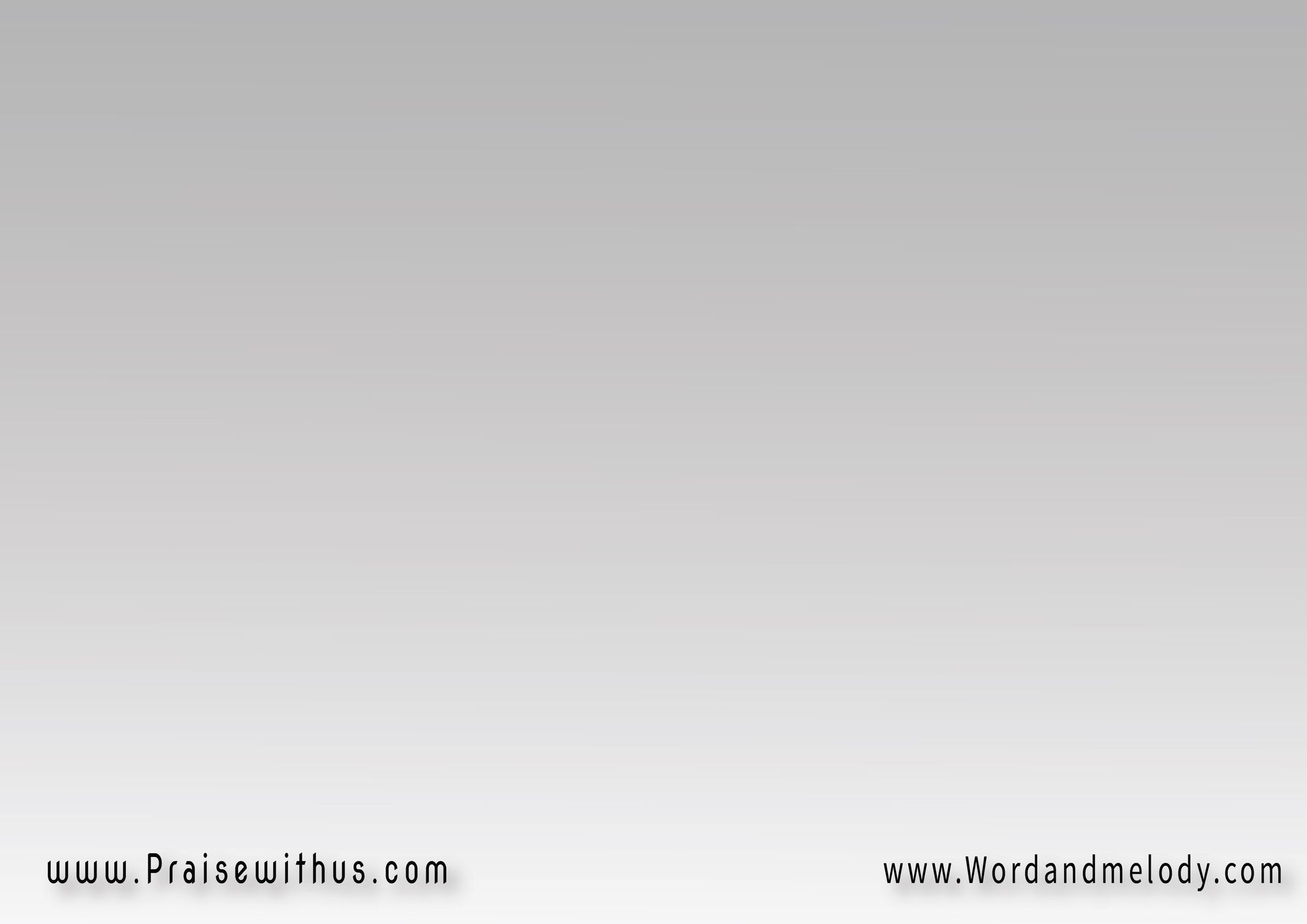 القرار:
إن سَمِعتَ سَمَعاًلِصَوتِ الربِّ الإلهوحَرِصتَ أنعمَلُ بجميع وصاياه
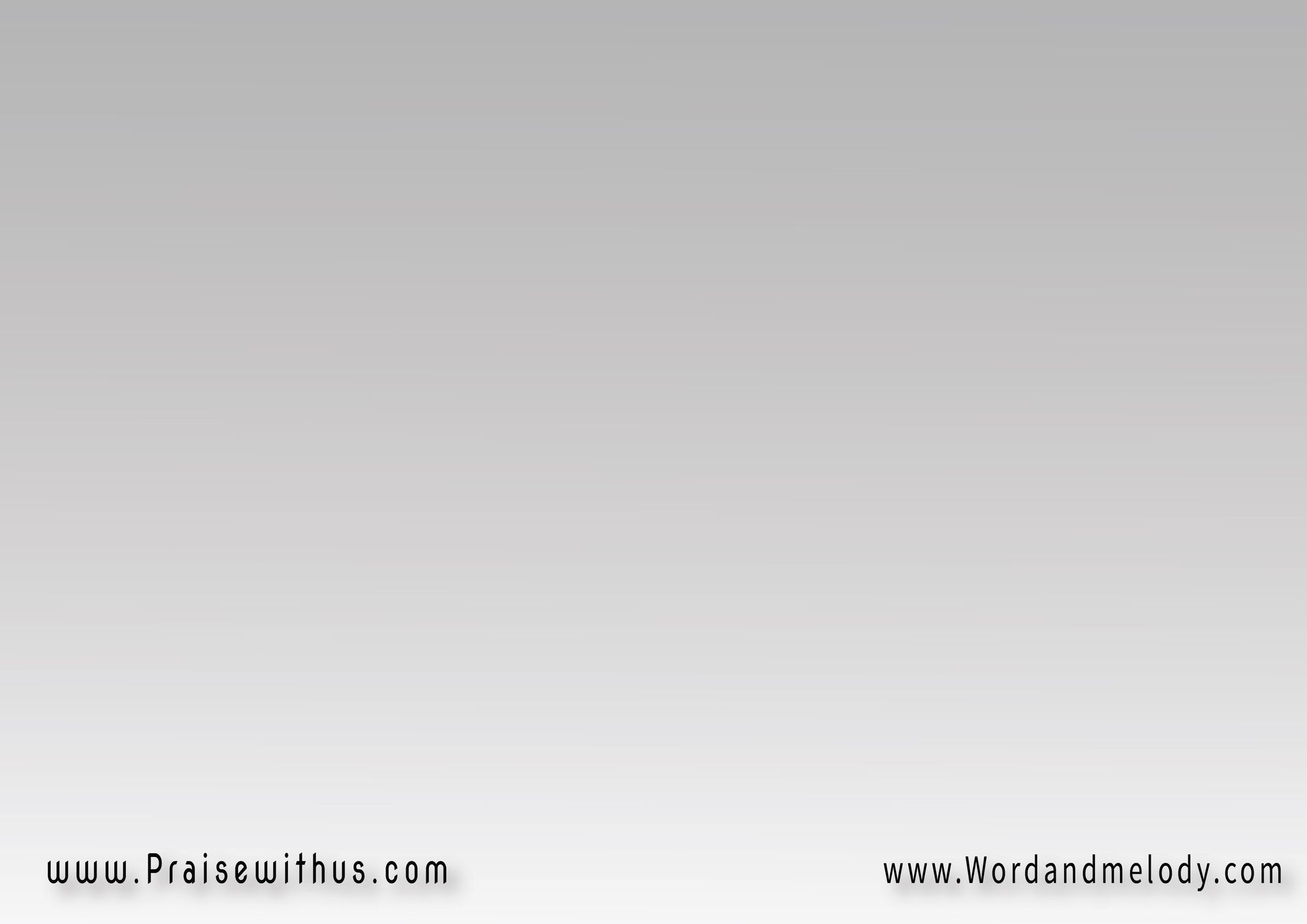 2-
مُباركاً في مدينتكمُباركاً في حقلكومباركةً ثمرة بطنكوثمار أرضك وبيتكِ
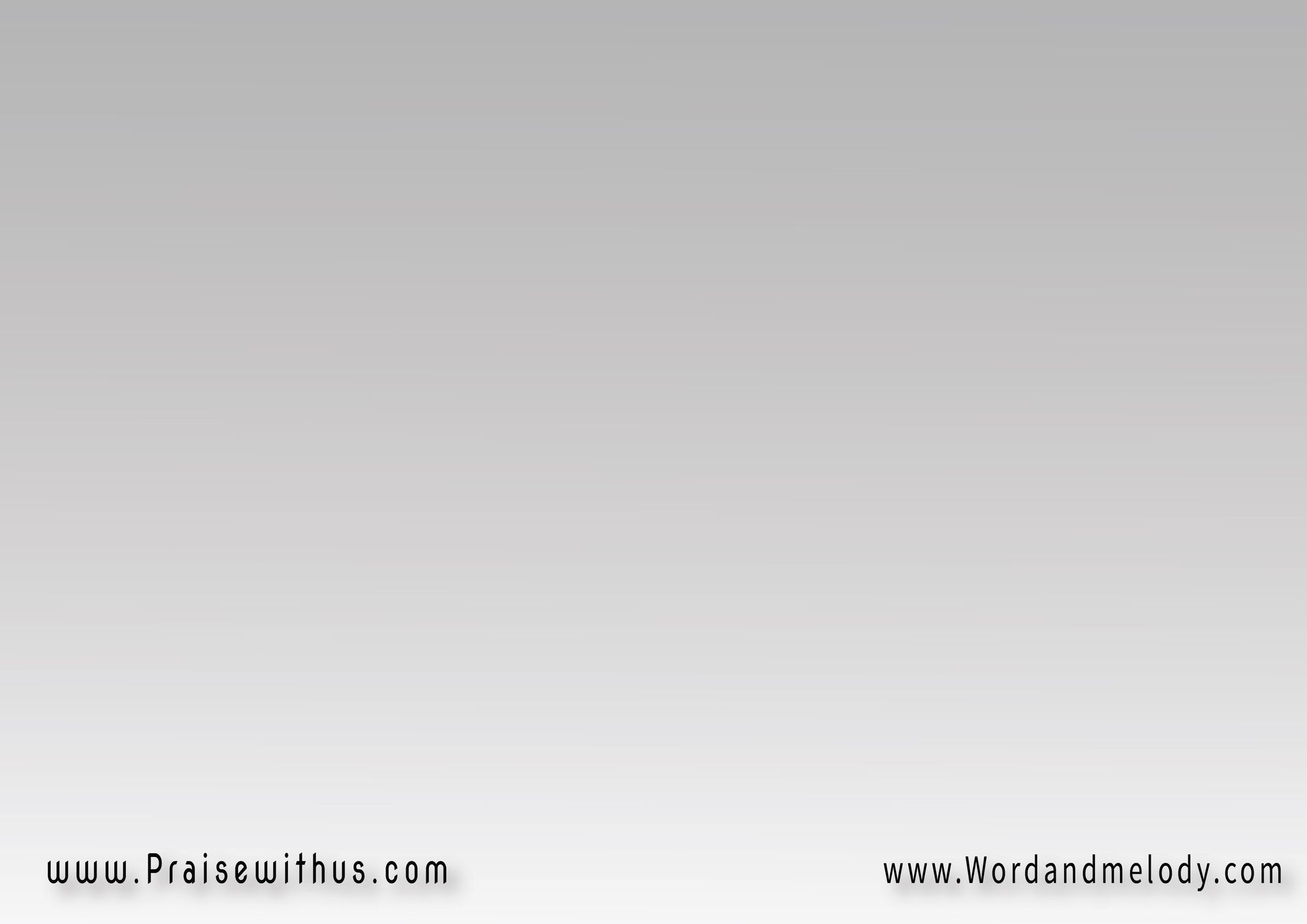 القرار:
إن سَمِعتَ سَمَعاًلِصَوتِ الربِّ الإلهوحَرِصتَ أنعمَلُ بجميع وصاياه
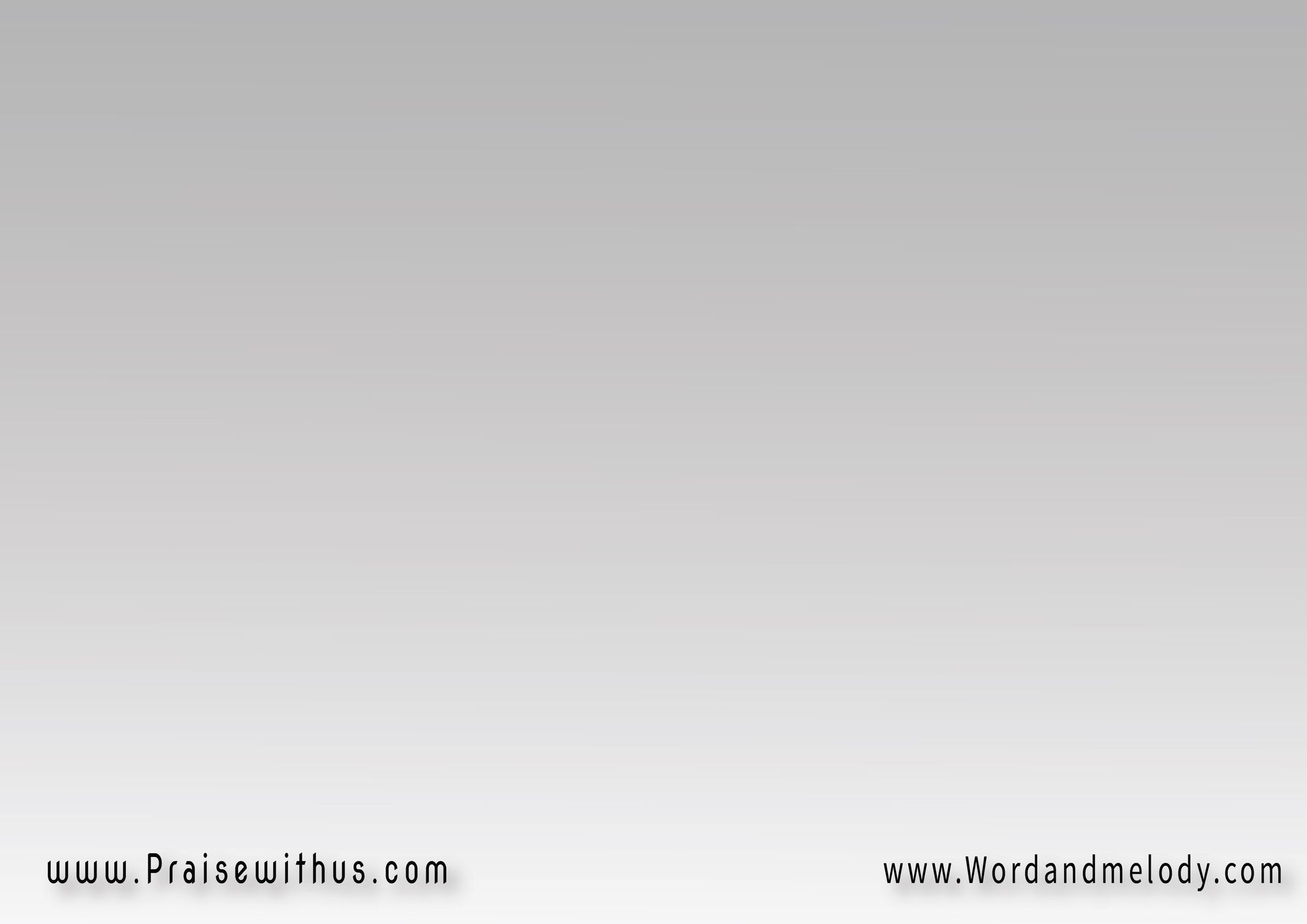 3-
مباركاً في دخولكمباركاً في خروجكويجعل الرب أعداءكمنهزمين أمامك
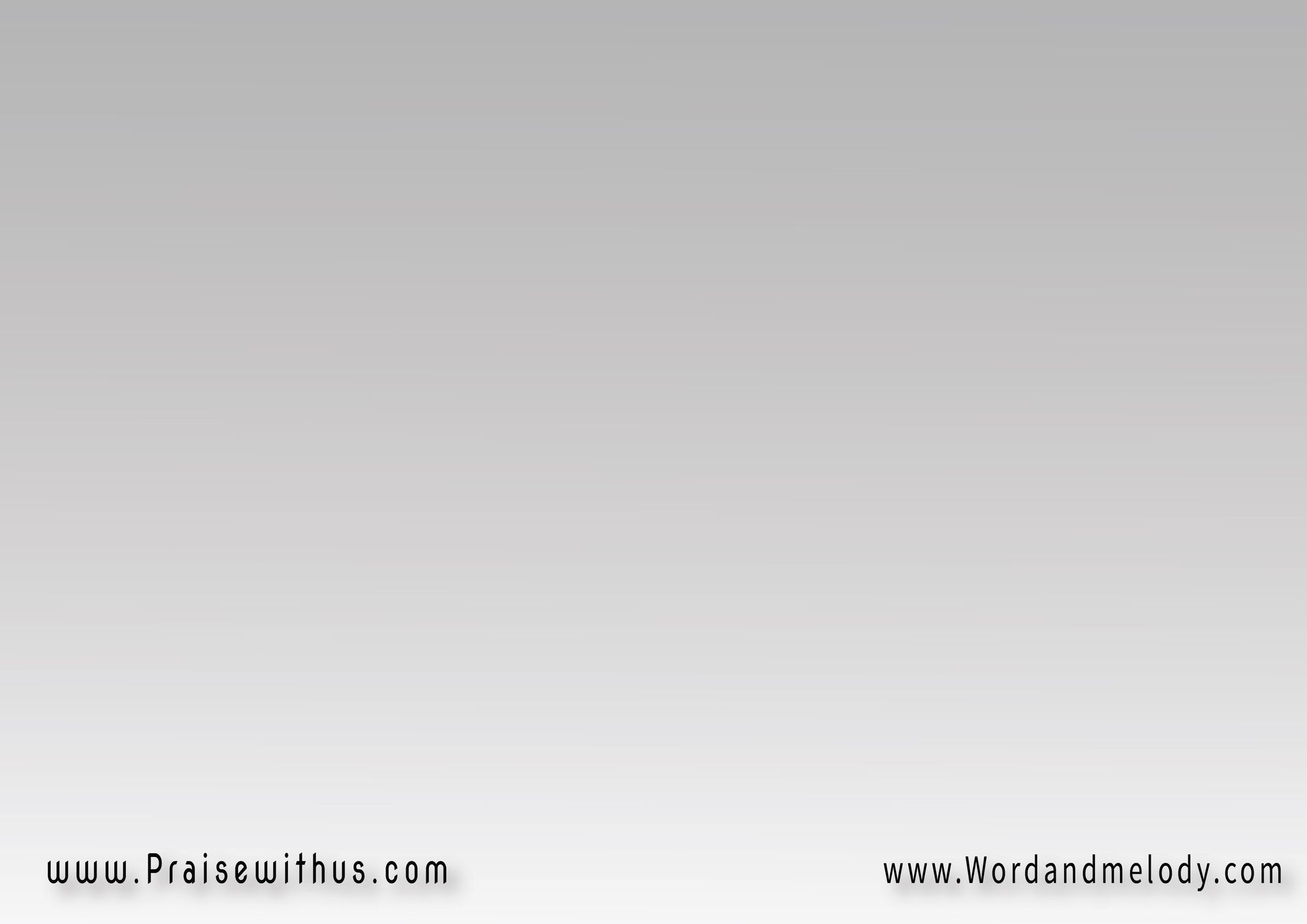 القرار:
إن سَمِعتَ سَمَعاًلِصَوتِ الربِّ الإلهوحَرِصتَ أنعمَلُ بجميع وصاياه
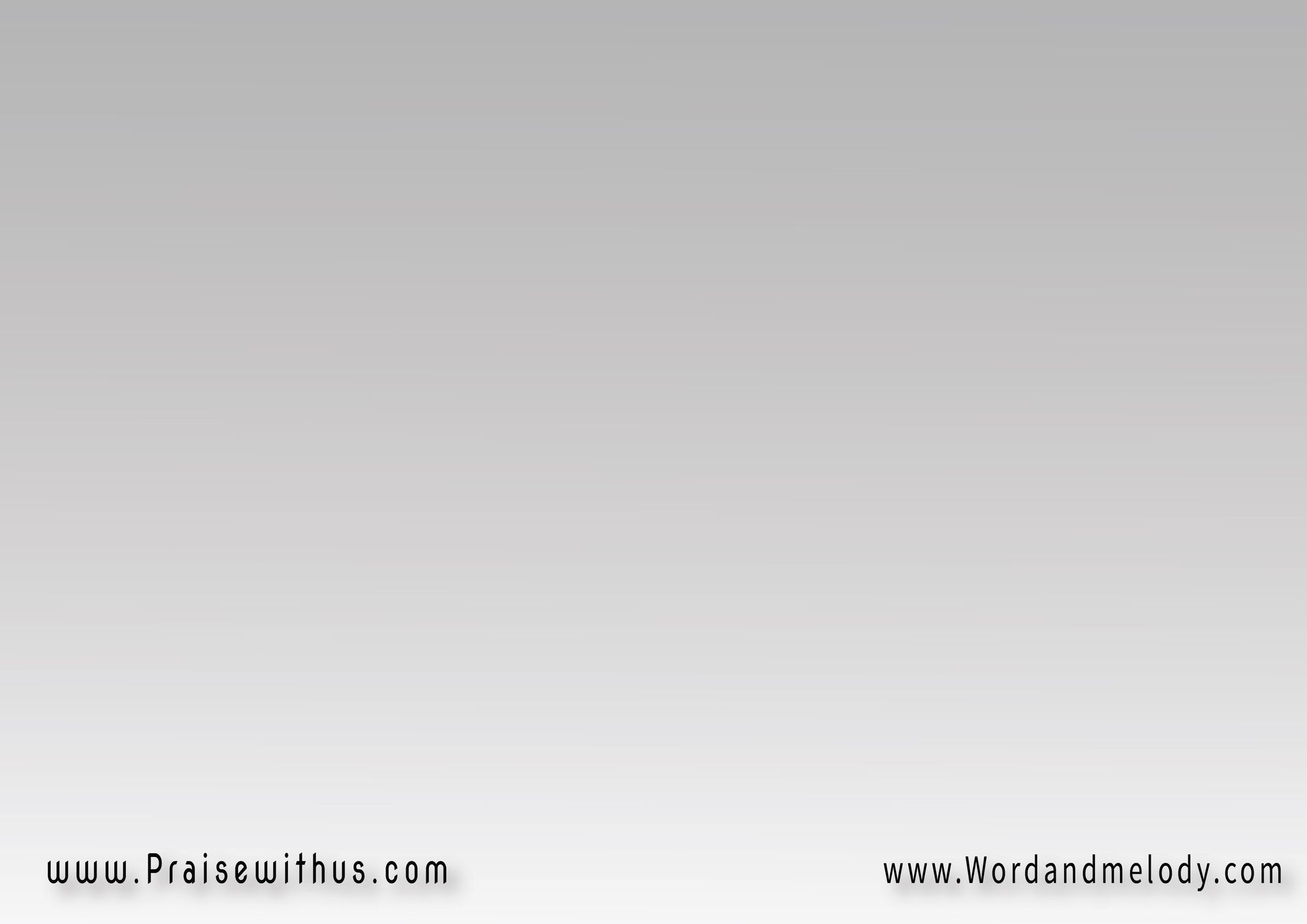 4-
في طريقٍ واحدةيخرجون عليكوفي سبعِ طرقٍيهربون أمامك
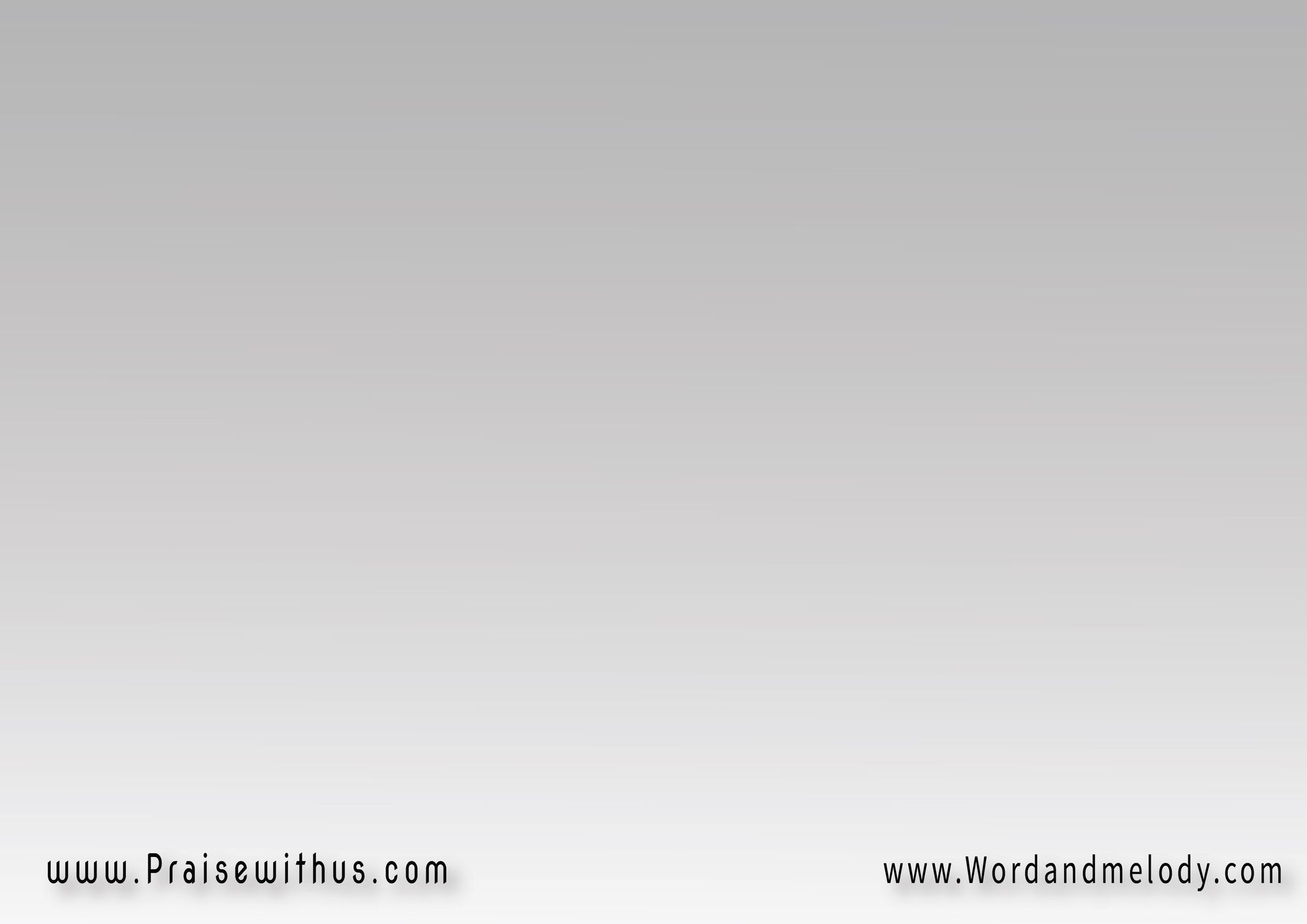 القرار:
إن سَمِعتَ سَمَعاًلِصَوتِ الربِّ الإلهوحَرِصتَ أنعمَلُ بجميع وصاياه
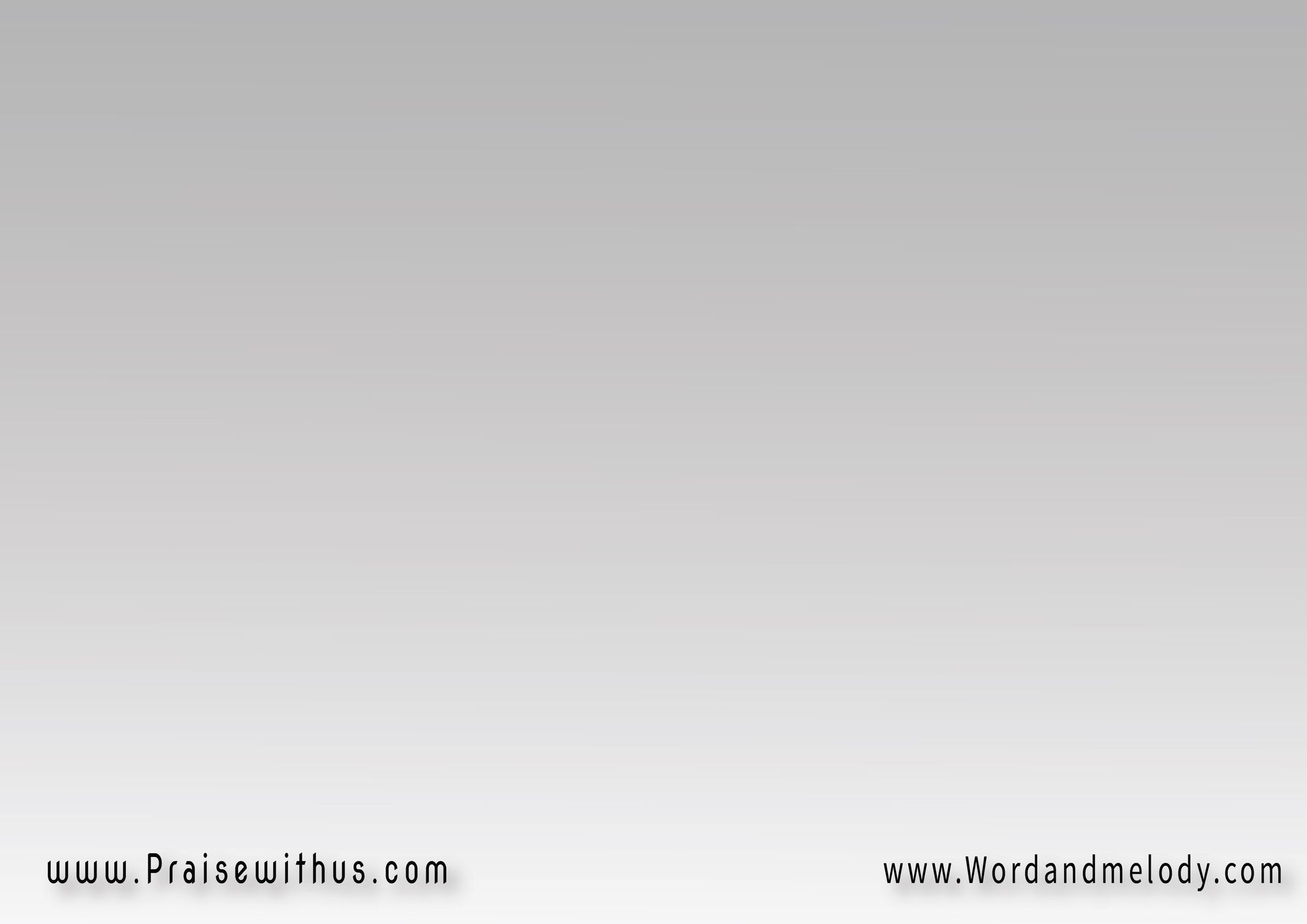 5-
يأمرُ لك الربُبالبركة في خزائِنكوفي كل ما تمتدُإليه يدُك
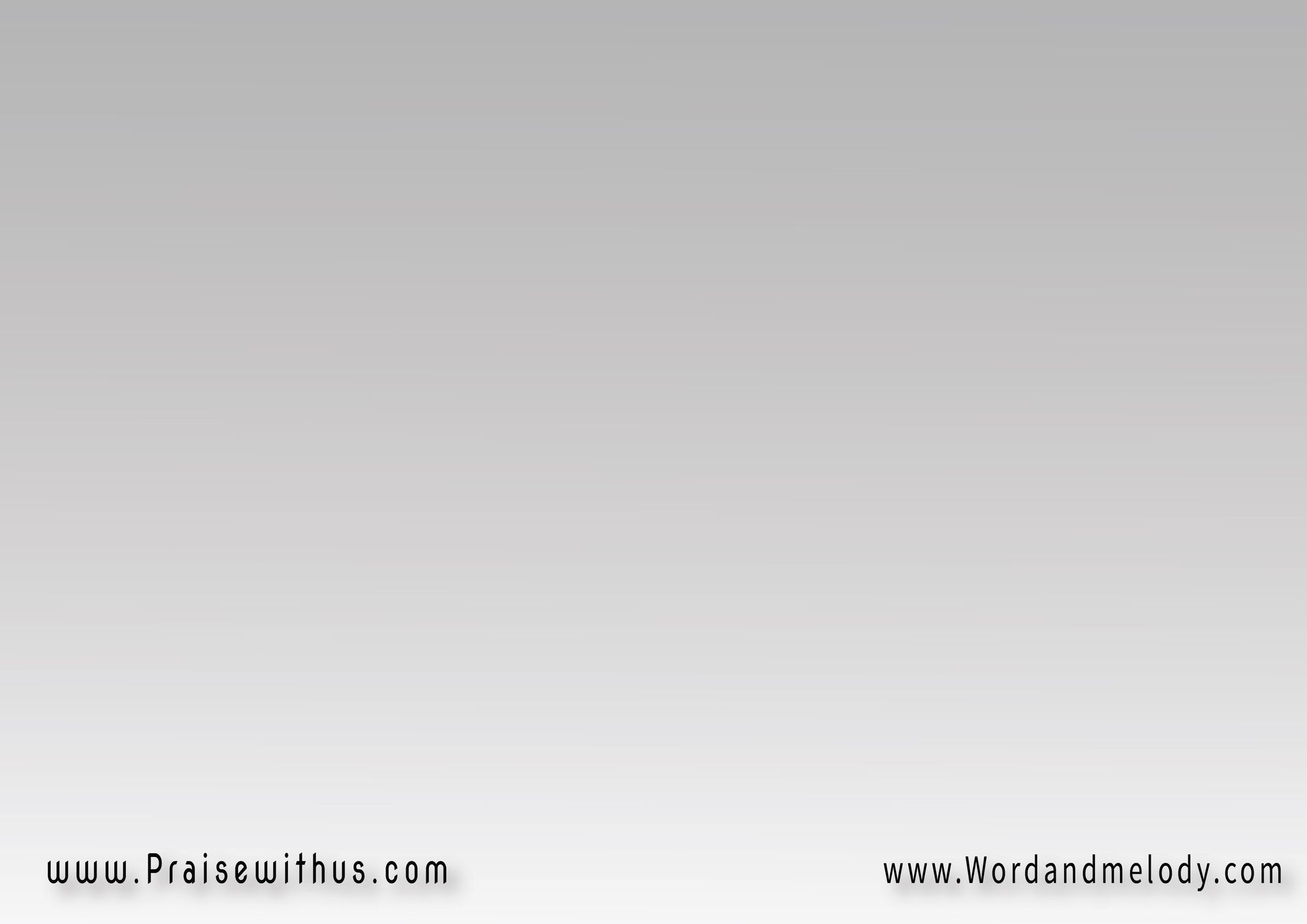 القرار:
إن سَمِعتَ سَمَعاًلِصَوتِ الربِّ الإلهوحَرِصتَ أنعمَلُ بجميع وصاياه
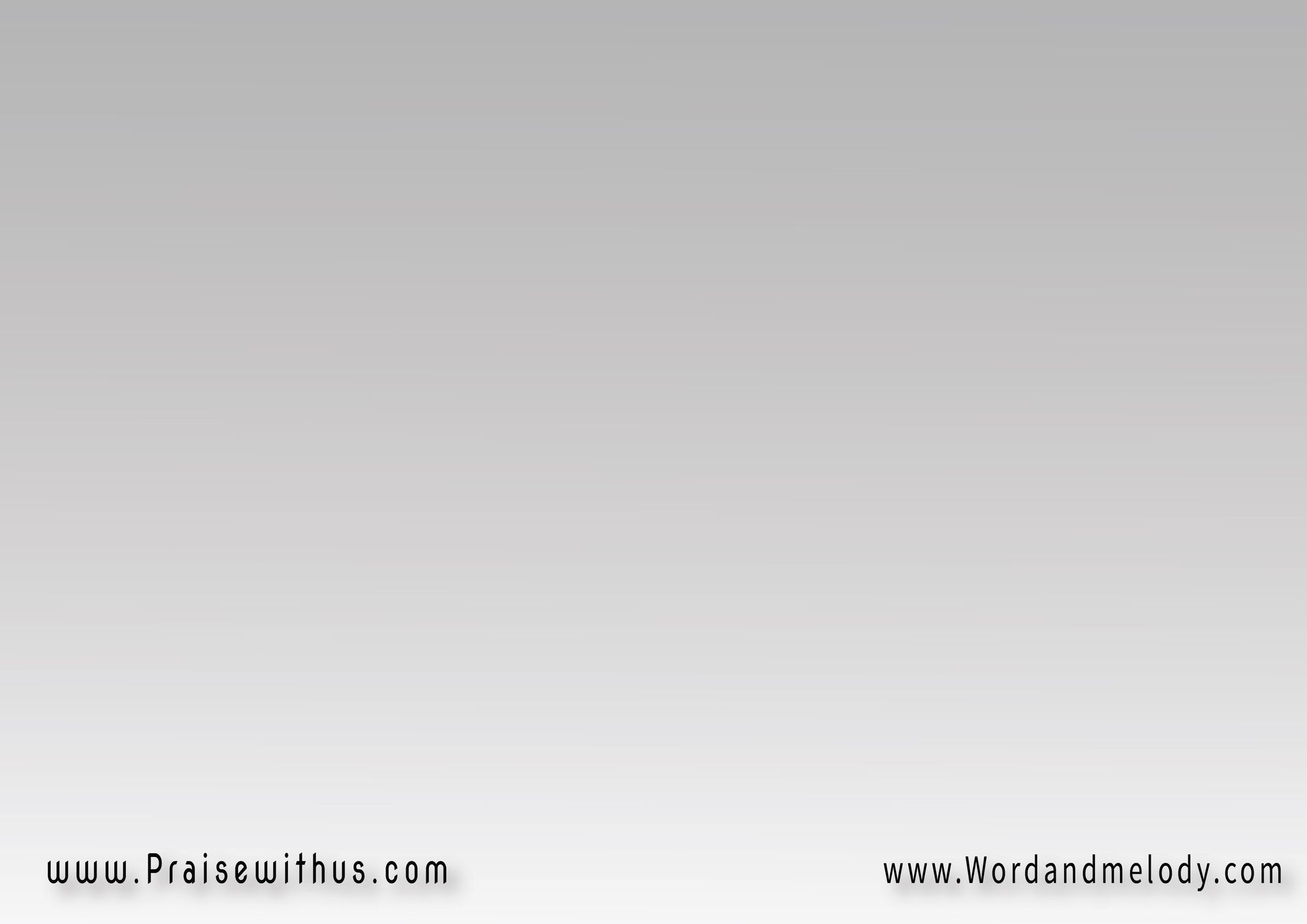 6-
يباركُك في الأرضالتي يعطيك الربُيقيمُك الربُ لنفسهشعباً مقدساً
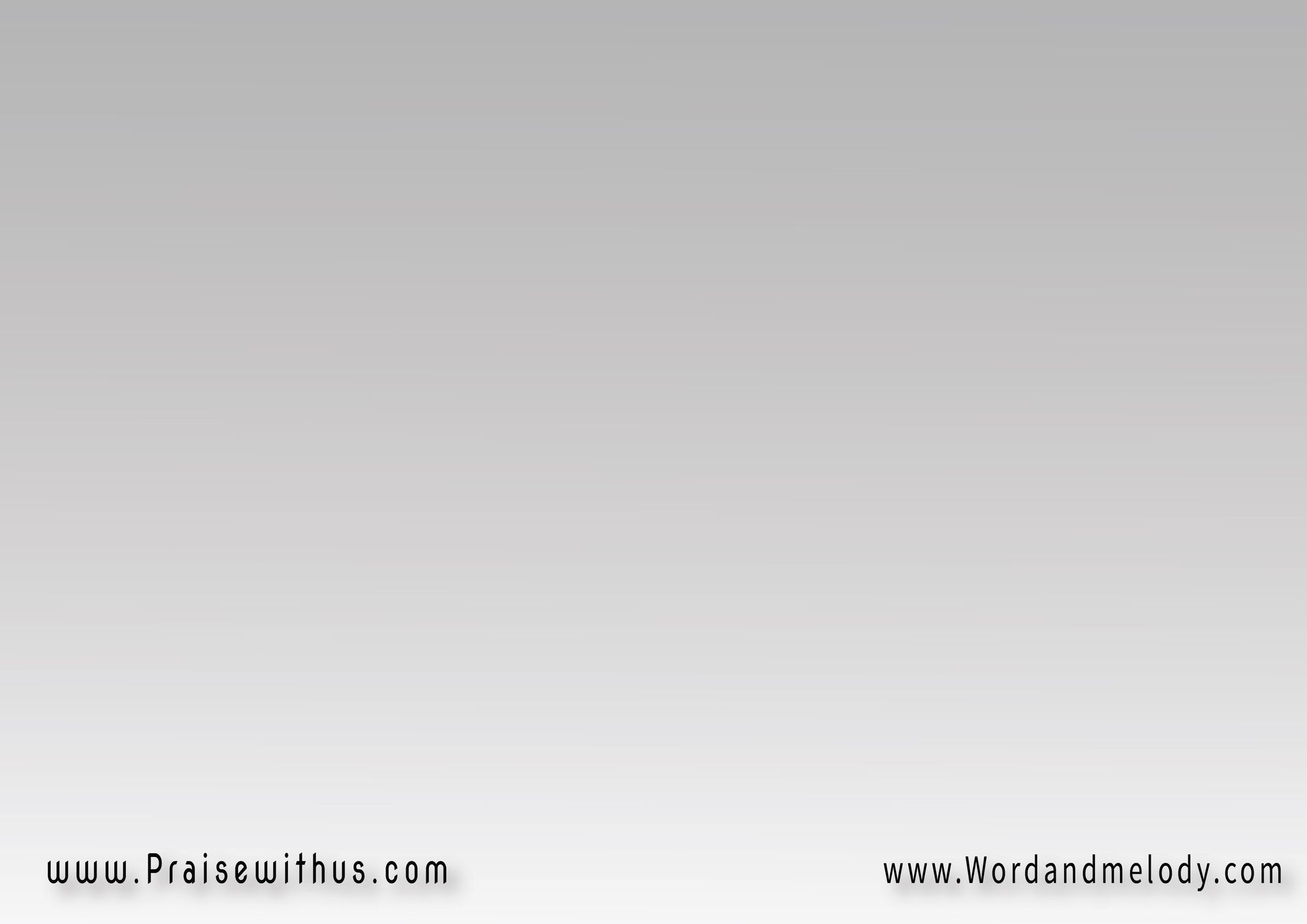 القرار:
إن سَمِعتَ سَمَعاًلِصَوتِ الربِّ الإلهوحَرِصتَ أنعمَلُ بجميع وصاياه
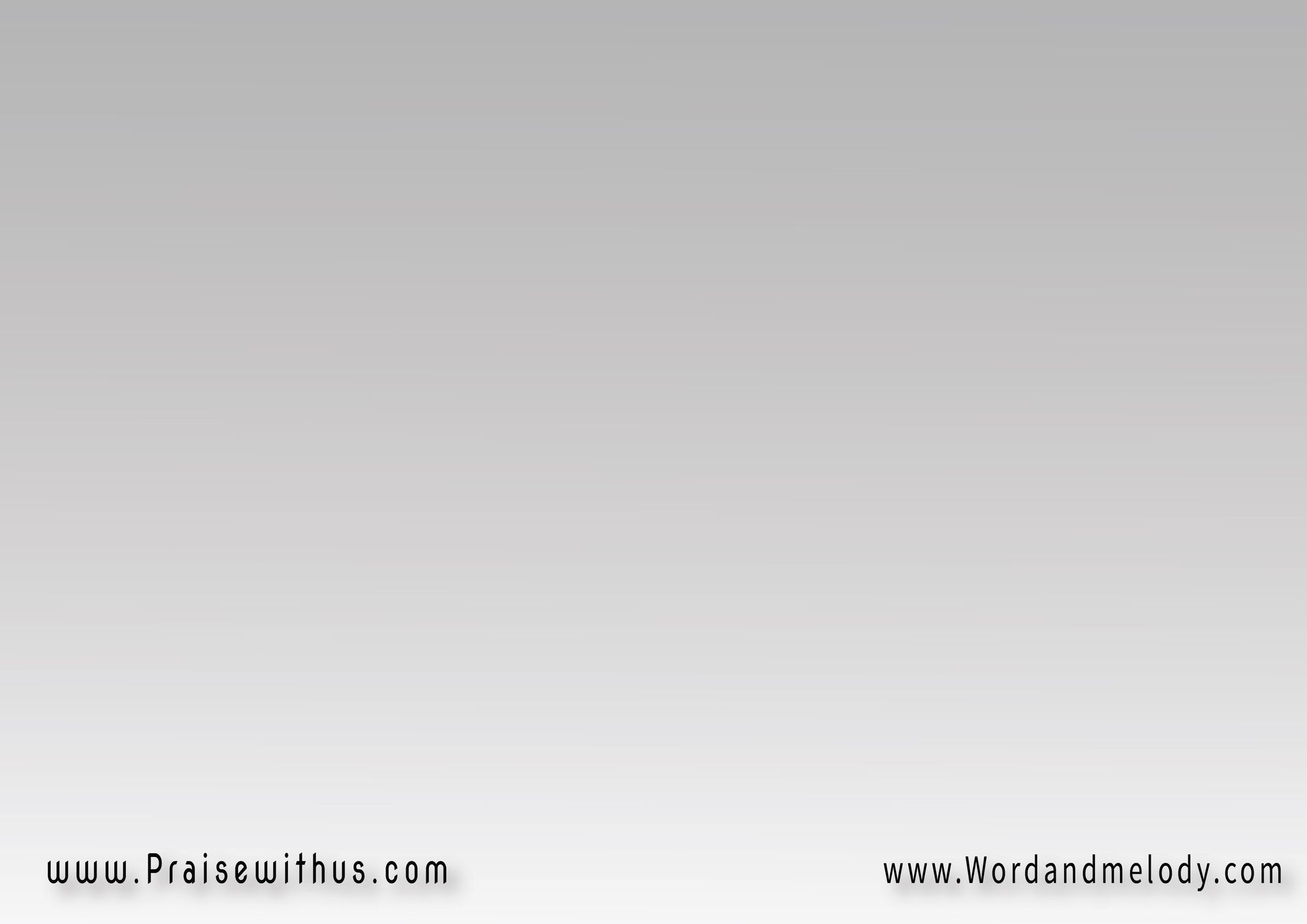 7-
فترى كل الشعوبأن اسمَ الربِّ قد دُعيَعليك و يخافونَمنك و يهابونك
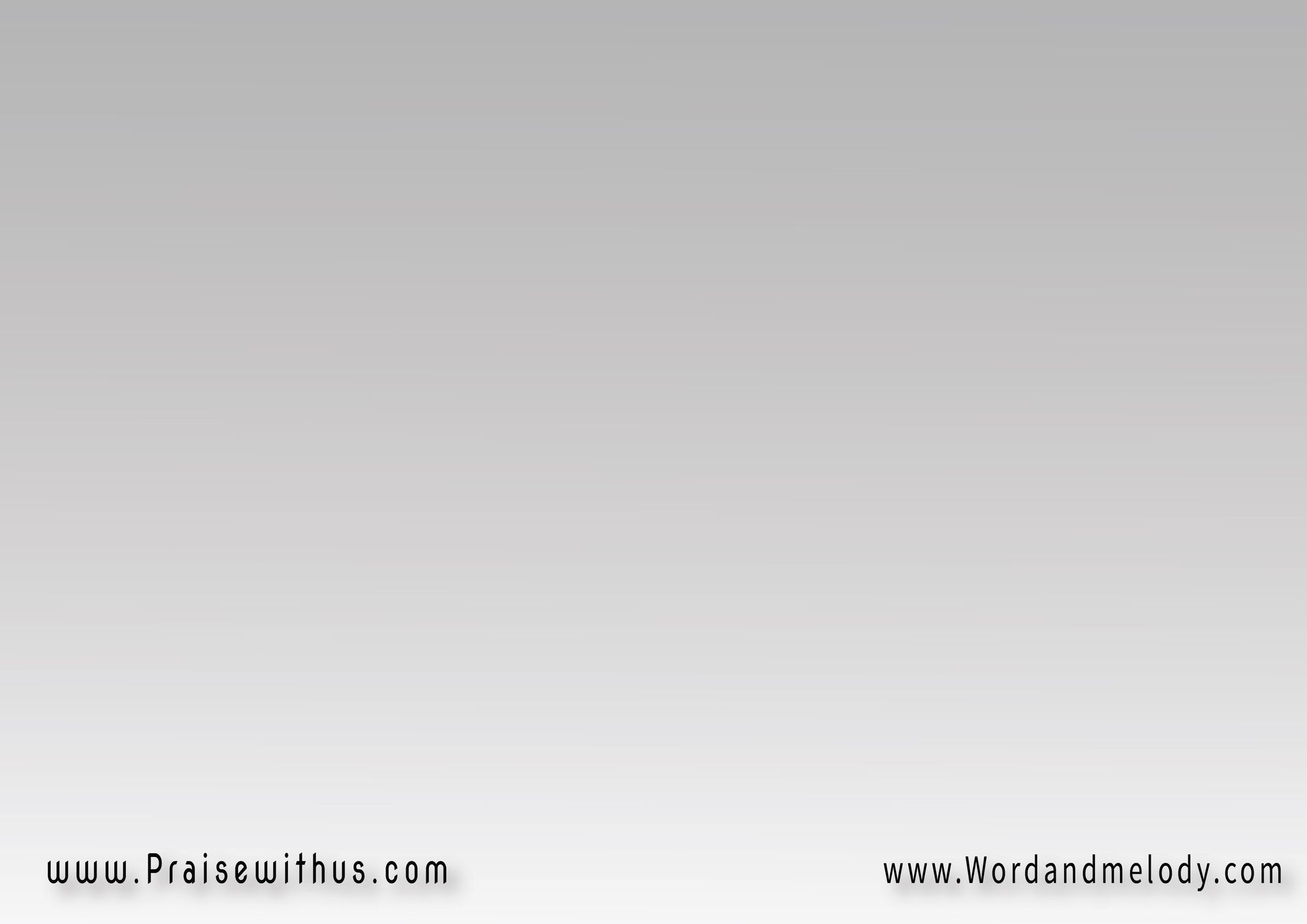 القرار:
إن سَمِعتَ سَمَعاًلِصَوتِ الربِّ الإلهوحَرِصتَ أنعمَلُ بجميع وصاياه
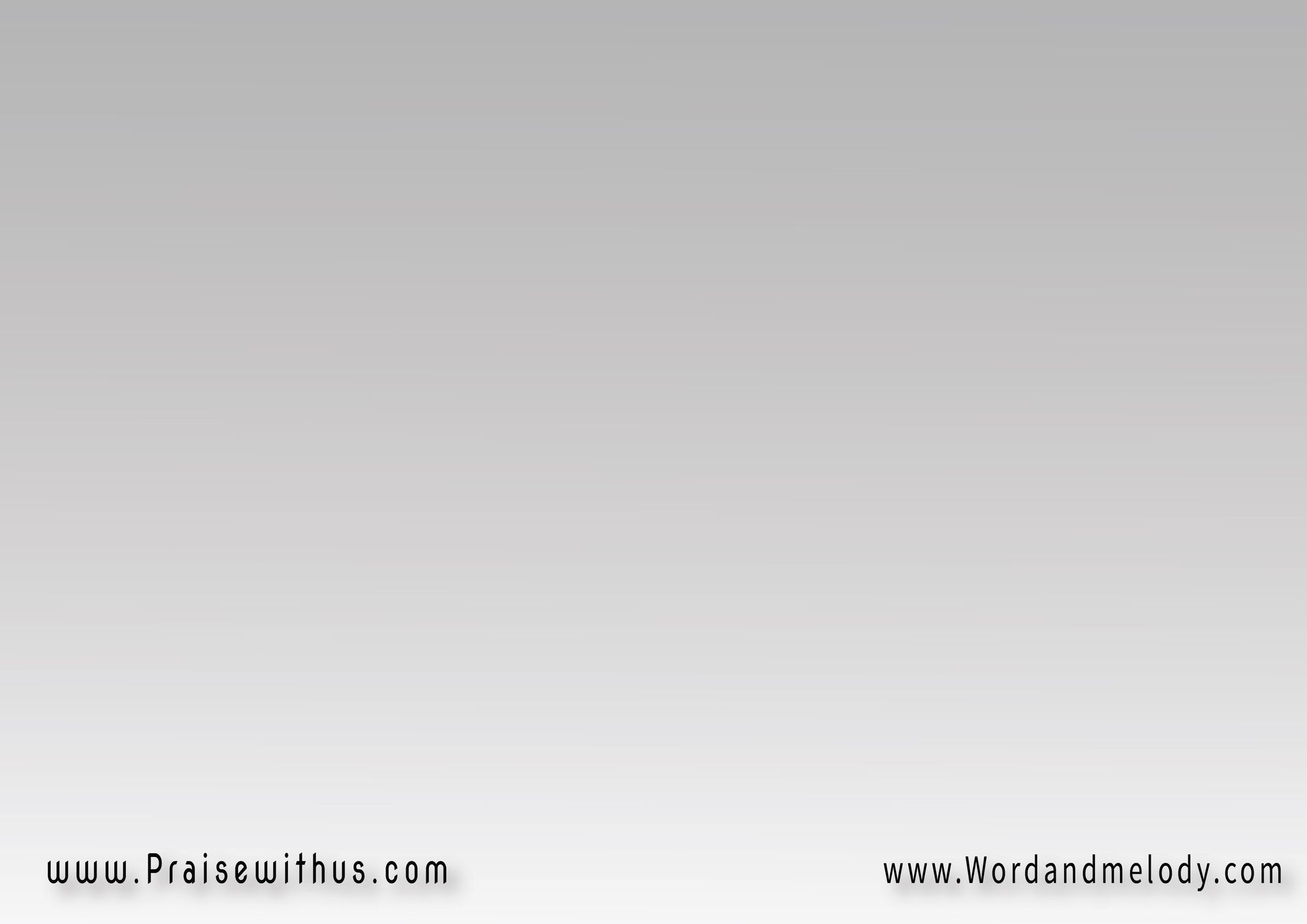 8-
ويزيدُك الربُّخيراً في ثمرة بطنكوثمرة بهائِمكوثمار أرضِك
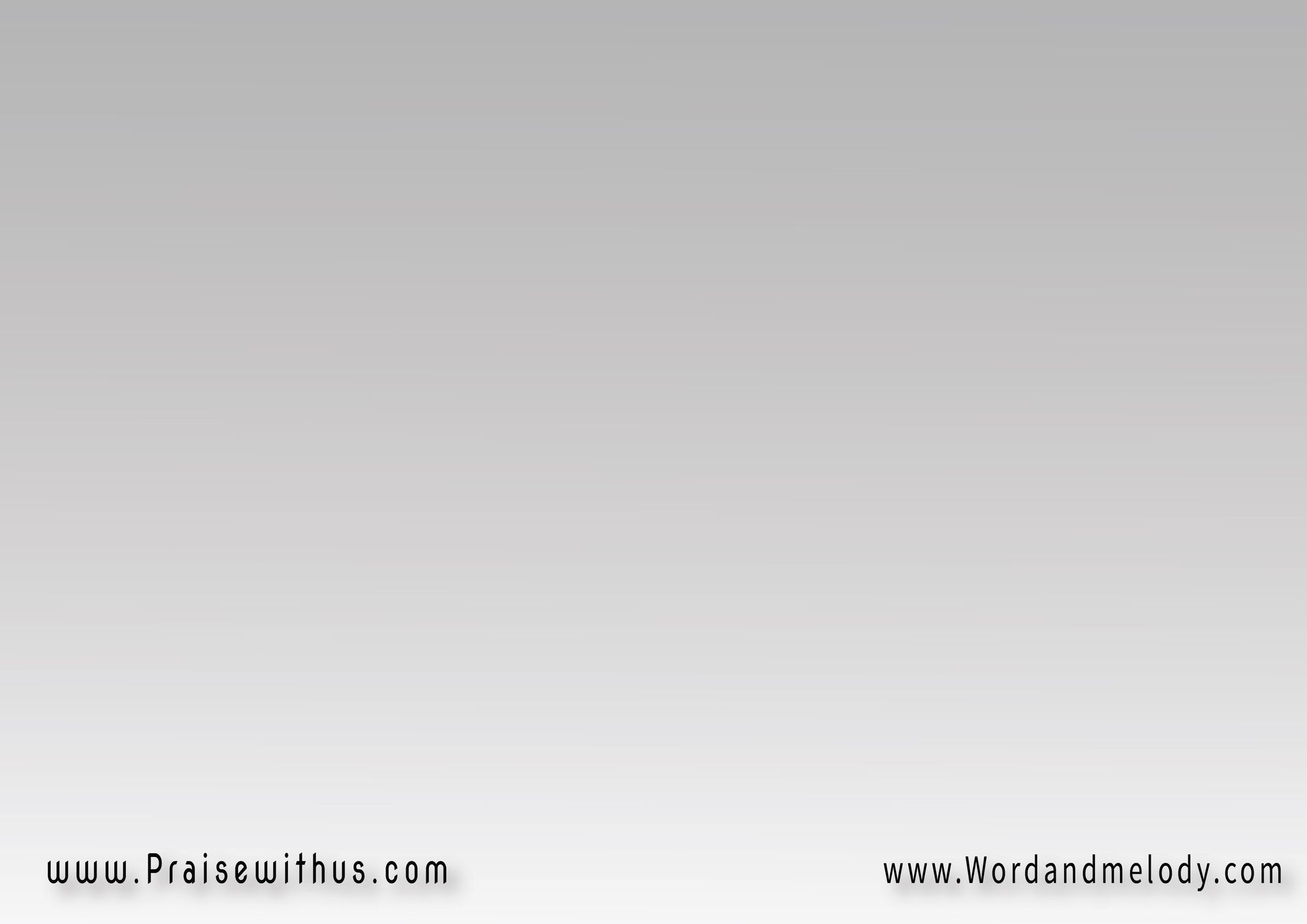 القرار:
إن سَمِعتَ سَمَعاًلِصَوتِ الربِّ الإلهوحَرِصتَ أنعمَلُ بجميع وصاياه
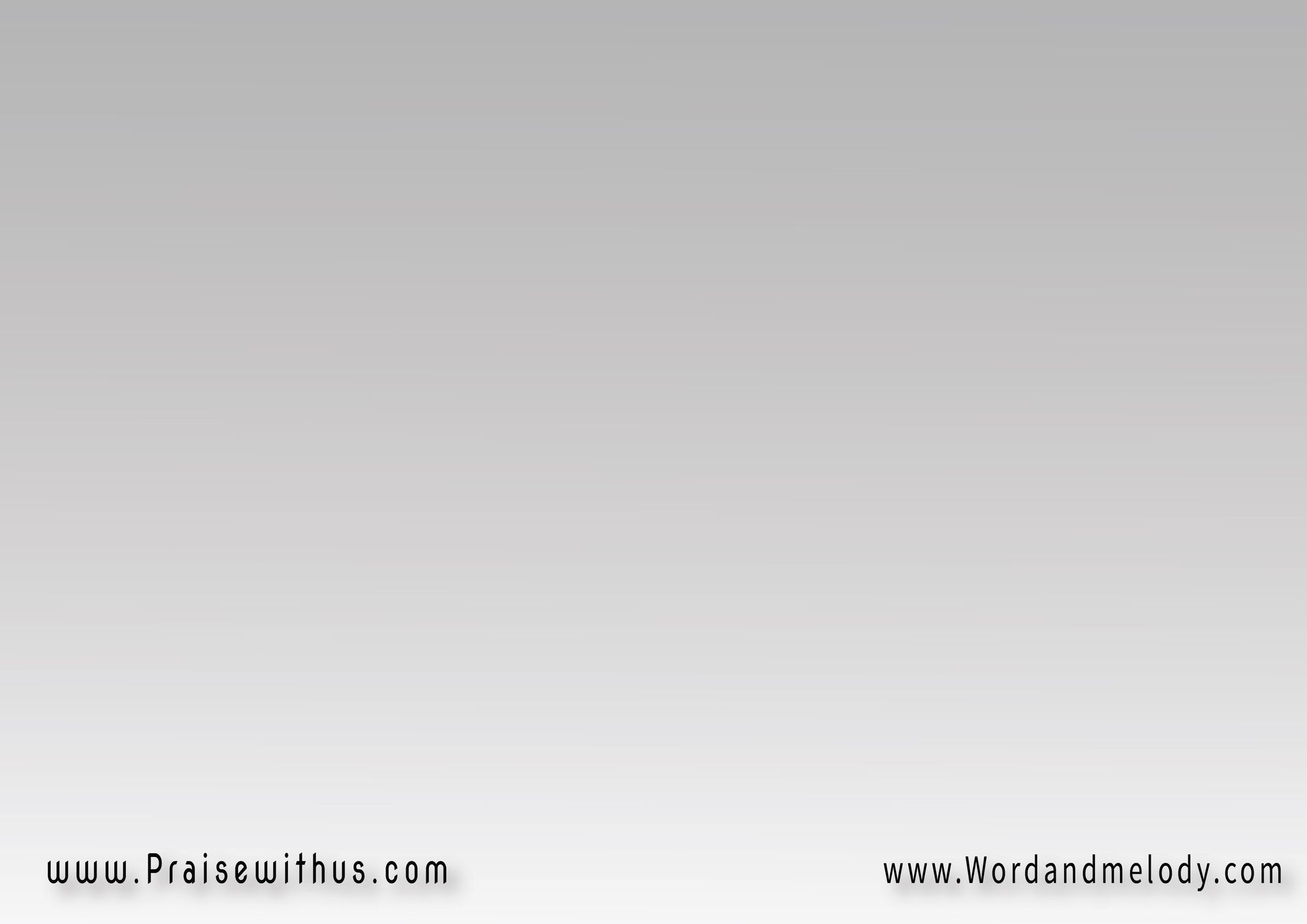 9-
يفتحُ لك الربُّكنزه الصالح ” سماه ”يعطي مطرك في حينهويبارك أعمالَك
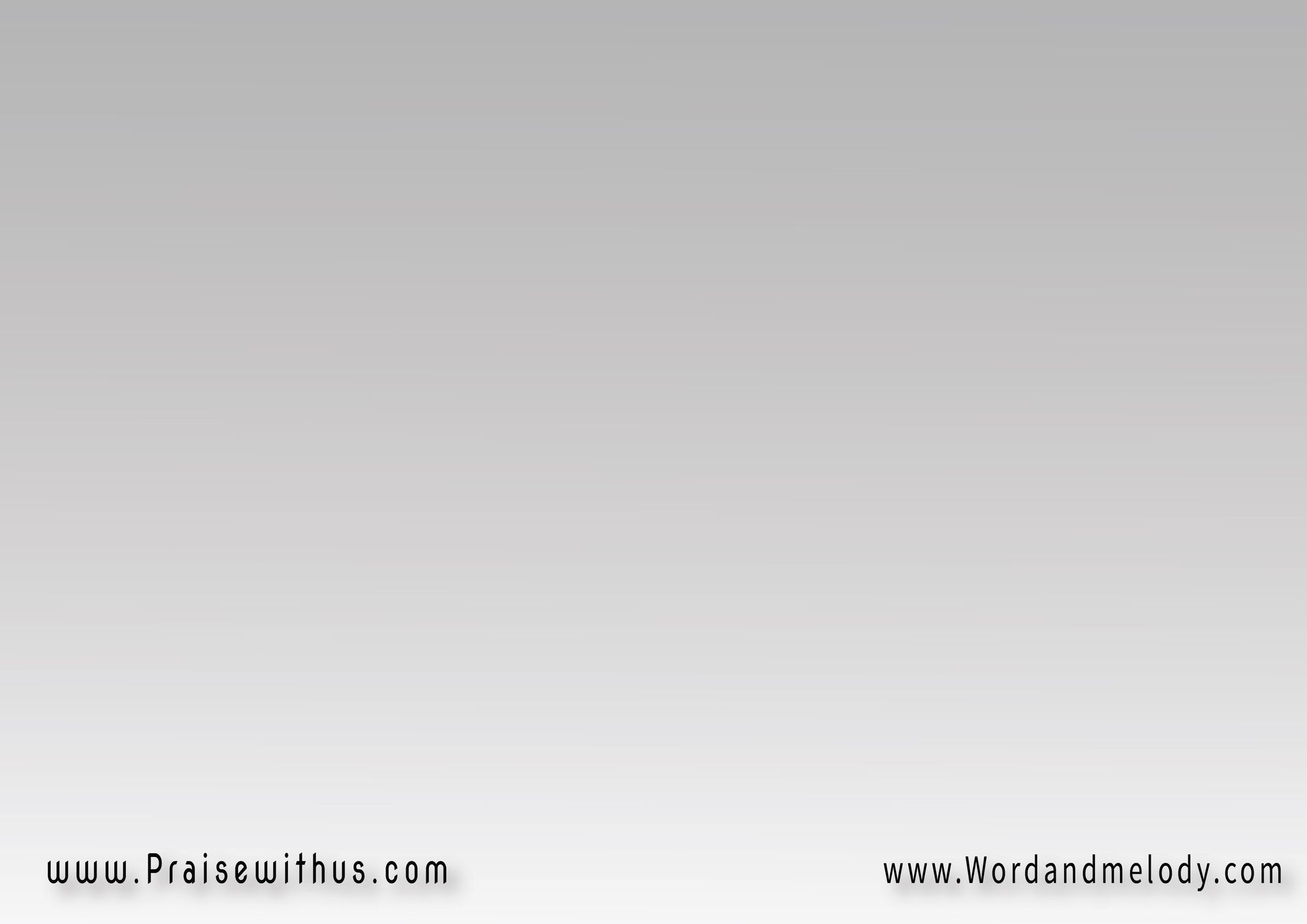 القرار:
إن سَمِعتَ سَمَعاًلِصَوتِ الربِّ الإلهو حَرِصتَ أنعمَلُ بجميع وصاياه
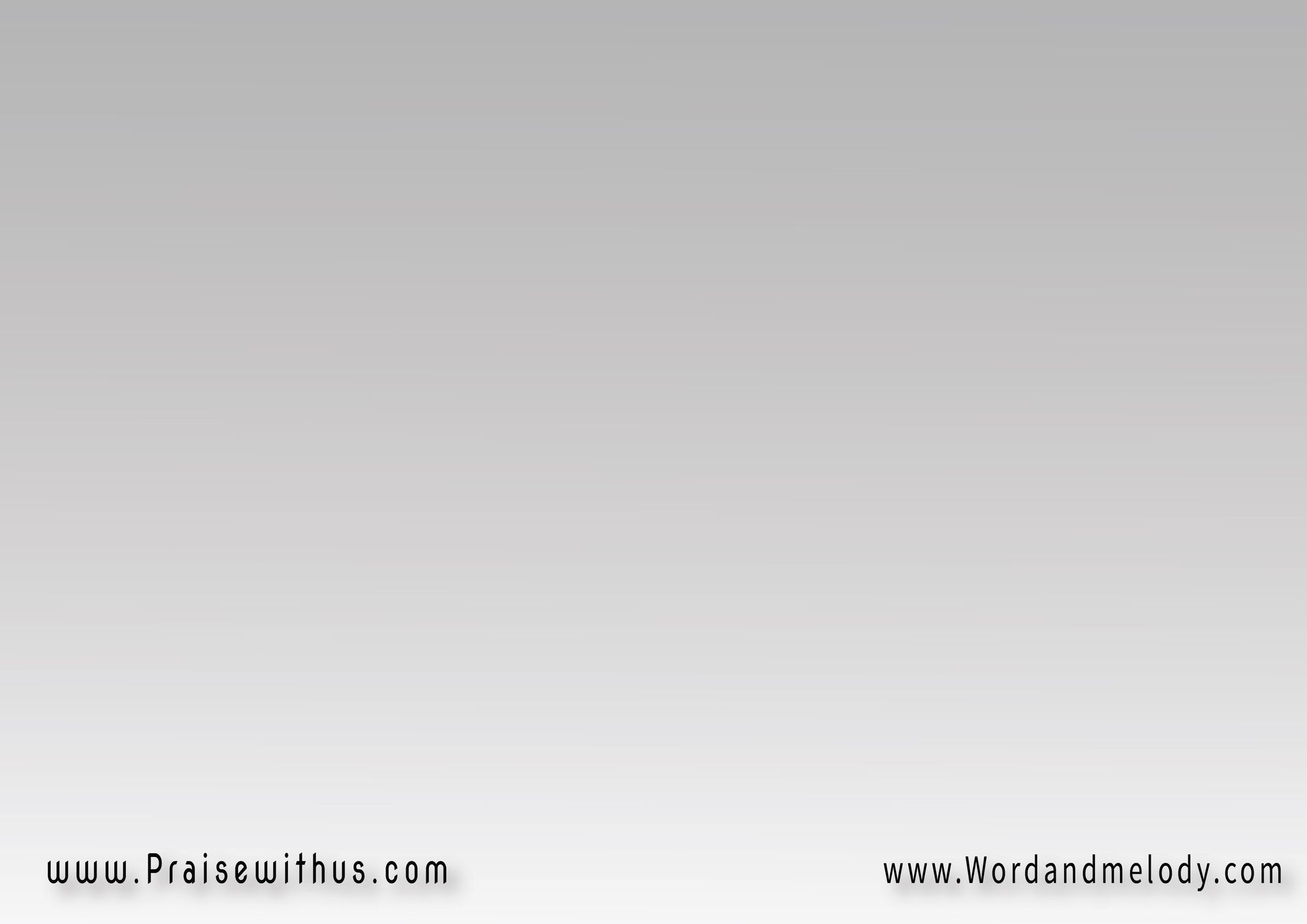 10-
فتُقرضُ أمماًكثيرة وأنتَ لالا تقترض أبداًويدك تكون أعلى
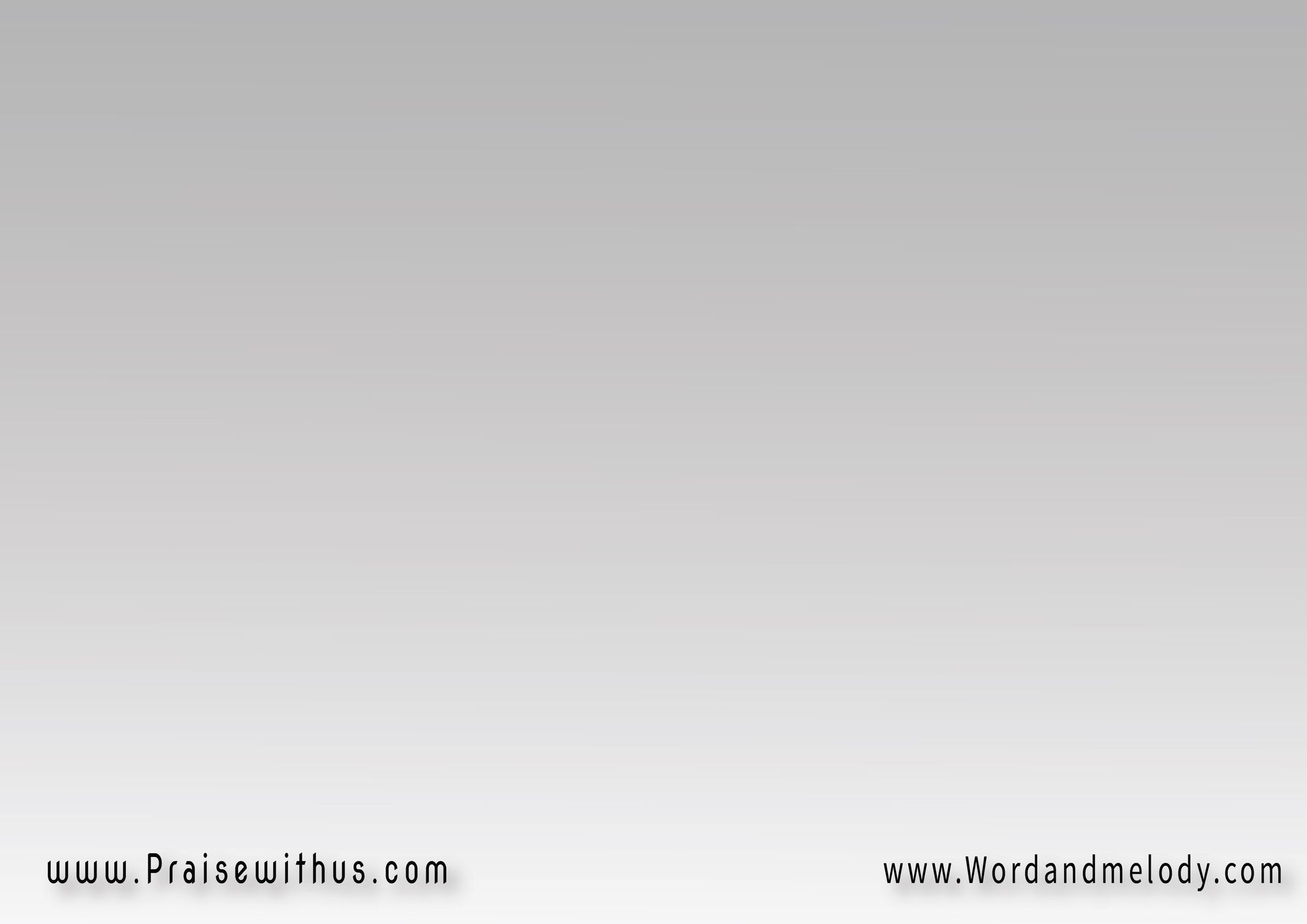 القرار:
إن سَمِعتَ سَمَعاًلِصَوتِ الربِّ الإلهوحَرِصتَ أنعمَلُ بجميع وصاياه
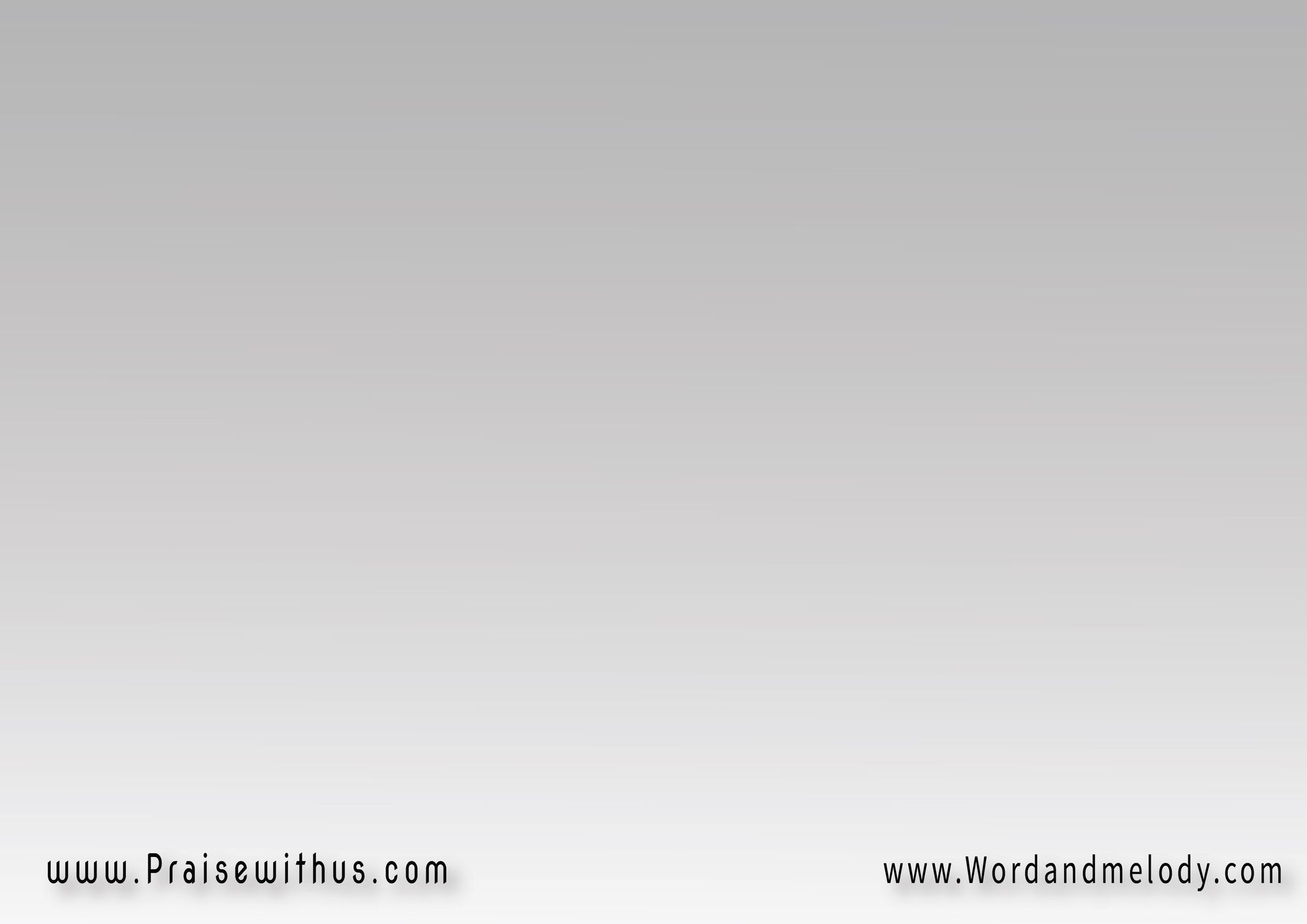 11-
يجعلُك الربُّ رأساًللأمم لا ذَنباًوتكون في الإرتفاعفقط ولا تكن في انحطاط
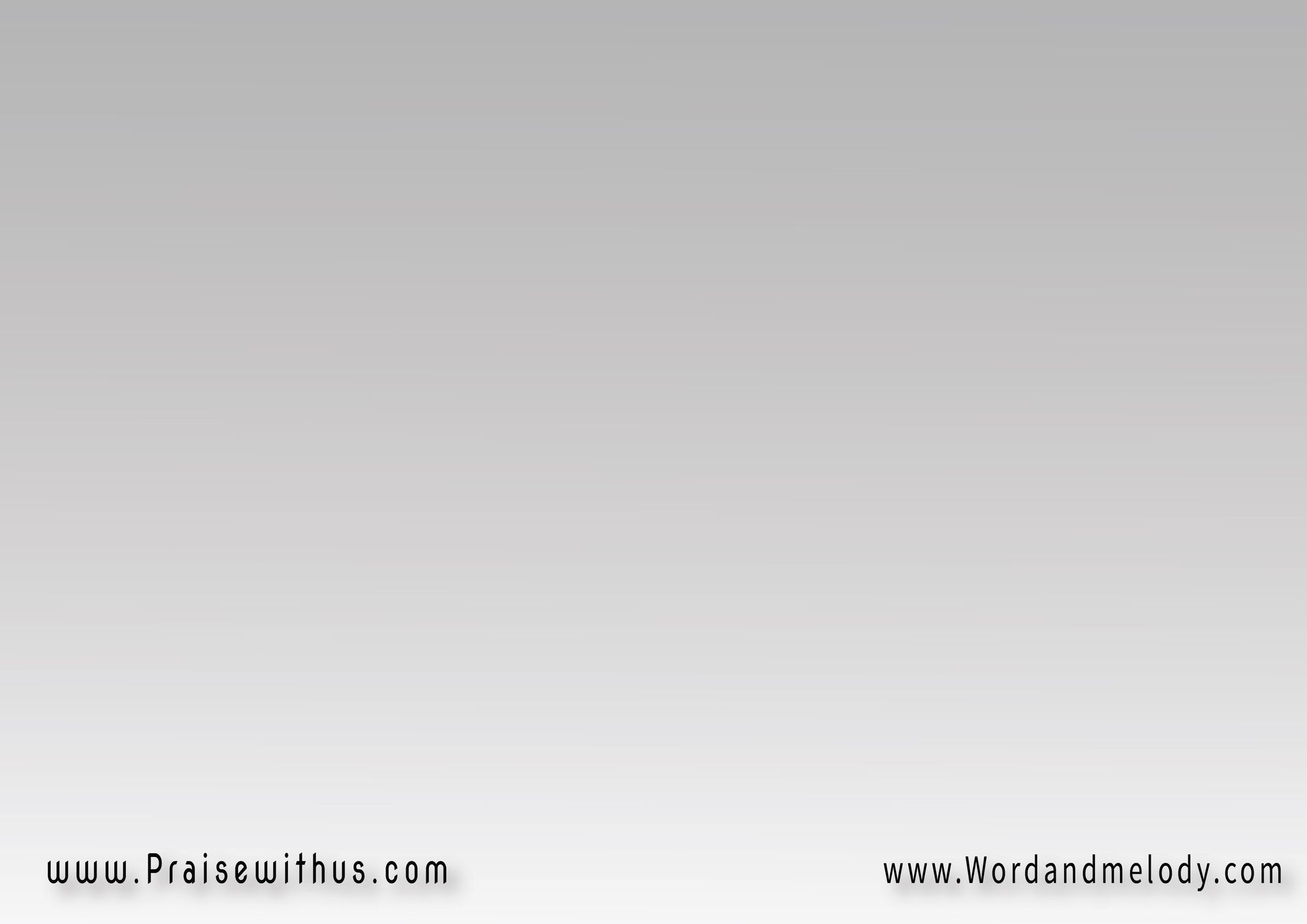 القرار:
إن سَمِعتَ سَمَعاًلِصَوتِ الربِّ الإلهوحَرِصتَ أنعمَلُ بجميع وصاياه
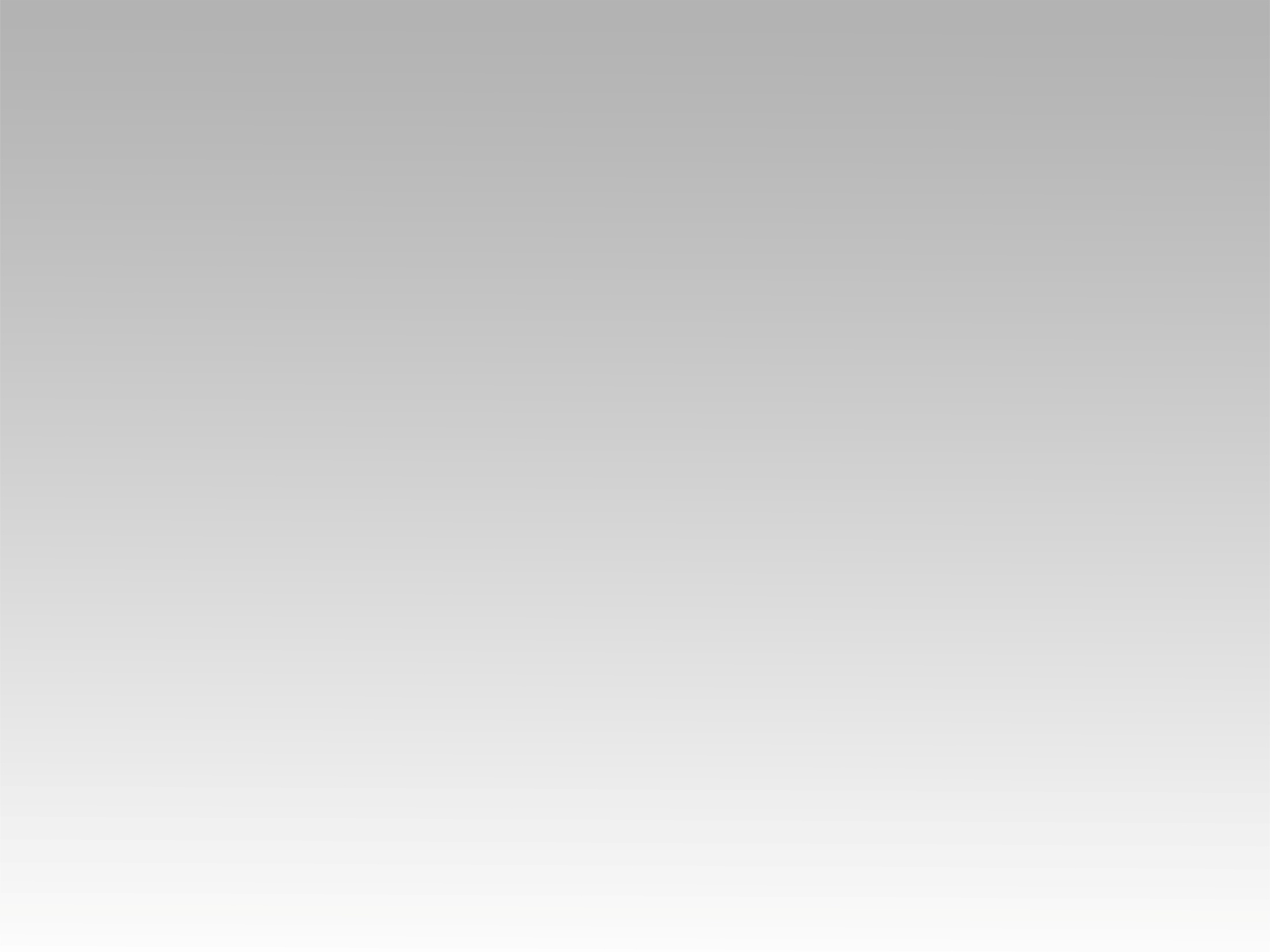 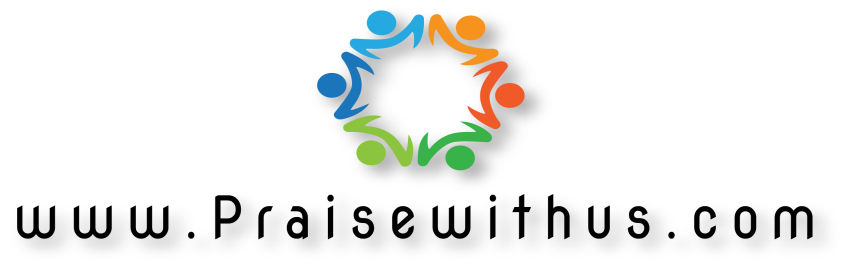